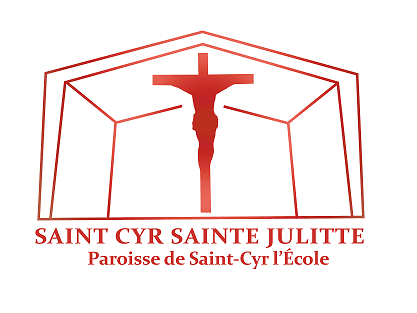 Paroisse de Saint-Cyr-l’Ecole									

Quatre conférences sur l’Eglise

Pour accompagner la préparation du Synode sur la Synodalité.
Marie-Hélène Grintchenko – 18 janvier 2022
Mardi 18 janvier Faut-il sauver l’Eglise ?Mardi 15 février« Faire Corps en Eglise » : Réalité ou espérance ?Mardi 22 mars« Hors de l’Eglise : Point de salut ! » Vraiment ?Mardi 24 maiVocation des baptisés et gouvernance de l’Eglise : Quel rapport ?
Baisse des vocations sacerdotales
Faut-il…
Pédophilie
Sécularisation de la société
Abus sexuels et spirituels
Sauver…
Scandales financiers
Place des femmes et des laïcs dans l’Eglise
l’Eglise ?
Déchristianisation
Divisions internes
NON !
Ce n’est pas à nous de la « sauver » c’est en elle et par elle que nous sommes sauvés…
OUI !		
Nous devons la défendre, la purifier, l’organiser, 
l’adapter face aux défis de chaque époque…
L’Eglise est « la source et l’instrument de l’union avec Dieu et de l’unité de tout le genre humain ». Vatican II, Lumen Gentium n°1
Mais l’institution doit se réformer sans cesse 
pour mieux répondre à la mission universelle et éternelle de l’Eglise
dans la fidélité à sa vocation et à la quête de sainteté de tous ses membres.
XVIe Synode des Evêques sur la Synodalité
« Pour une Église synodale : communion, participation et mission »
Synode : cheminer ensemble selon le grec odos « chemin » et syn « avec »
Synodalité : participation de tous à la vie et la mission de l’Église clercs, laïcs, personnes consacrées
Le « Synode des Evêques » ou « Synode romain » : c’est quoi ?
≠ Concile (assemblée générale extraordinaire de tous les évêques comme Vatican II)
≠ Synodes diocésain (convoqués par un évêque pour son diocèse)
Assemblée partielle des évêques, créée lors de Vatican II pour poursuivre la réflexion commune de manière plus souple et ciblée. 
Il se réunit tous les 3 ans, sur des questions diverses : Famille, Évangélisation, Eucharistie, Amazonie, etc.
Comment ça fonctionne ?
Consultation préalable du peuple chrétien pour préparer des « instruments de travail » en 2 phases
Résultats discutés et approfondis dans l’assemblée des évêques 
Publication d’un « document final » avec des propositions. 
Puis le pape publie une « exhortation post-synodale » où il donne sa conclusion magistérielle.
Tout essai de réforme suscite deux écueils : 	- tout bouleverser au risque de dénaturer le sens de l’Eglise	- ne rien faire en sclérosant la vie et la mission de l’Eglise
Quelques pistes de réflexions, historiques, bibliques et théologiques…- Leçons des crises et réformes récurrentes de l’Église - Quelle image Les Actes des Apôtres donnent-ils de la vie de l’Église ?- Que nous enseigne Vatican II sur la nature et la mission l’Église ?
Perspective historique : 
L’Église, ses crises et ses réformes successives
			
			L’Église à une histoire mouvementée…
Un cours d’histoire de l’Eglise n’est : 
Ni un récit merveilleux glorifiant la sainteté d’une communauté immuable, combattue à l’extérieur mais pure à l’intérieur…
 Ni un règlement de compte des 2000 ans de contentieux sur les maux de l’Eglise (croisades, inquisition, les papes Borgia, les guerres de religion, etc.)
L’Eglise est sainte mais composée de pécheurs… 
Elle a traversé bien des crises, mais son histoire soutient l’espérance !
	Son histoire peut :
apaiser les tensions 
ouvrir à une meilleure compréhension de l’Église et de sa mission.
L’Église se déploie dans la diversité des cultures…
L’Évangile a été annoncé, reçu et vécu pendant plus de 2000 ans, dans la diversité des contextes politiques et culturels.
On peut voir comment l’Eglise s’y est adaptée
Comment elle a pu informer les cultures
Ce qu’elle en a reçu
Elle rassemble  « Juifs et Païens »
Grecs, Romains, Syriens, Perses, Arméniens, Perses, Celtes
Puis les peuples germaniques, scandinaves, slaves
Les cultures africaines, asiatiques, américaines…
L’Eglise n’est réductible ni à une culture ni à un pays. La diversité des manières de vivre la foi dans l’espace et le temps,permet de relativiser nos problèmes et parfois d’entrevoir des solutions
… et la pluralité des contextes socio-politiques
Le rapport entre l’Église et les pouvoirs politiques repose sur deux phrases de Jésus.
	- Distinction :
« Rendez à César ce qui est à César et à Dieu ce qui est à Dieu (Mt 22,21 ; Mc 12,17 ; Lc 20,25) »	- Lien à Dieu de tout pouvoir politique, même païen et persécuteur  :
« Tu n’aurais pas de pouvoir s’il ne t’était donné d’en-haut (Jn 19,11) »
Deux écueils : confondre et séparer radicalement
La confusion peut venir de l’État ou de l’Église- Césaropapisme quand rois et empereurs veulent diriger l’Église.- Théocratie quand la hiérarchie ecclésiastique prétend gouverner au plan politique.
La séparation aussi 
- Sécularisme radical : exclusion totale de la religion de la vie publique- Sectes coupées du monde : des croyants rejettent la société pour vivre l’illusion d’une « secte de purs »
Petite chronologie schématique du rapport entre Eglise et pouvoirs politiques
Pendant plus de 3 siècles : Christianisme illicite et persécuté
L’Épître à Diognète, 5 - 6. (début IIIe siècle) décrit la manière dont les chrétiens se comprennent dans le monde
Ils se conforment aux usages locaux pour les vêtements, la nourriture et la manière de vivre, tout en manifestant les lois extraordinaires et vraiment paradoxales de leur république spirituelle. Ils résident chacun dans sa propre patrie, mais comme des étrangers domiciliés. Ils s’acquittent de tous leurs devoirs de citoyens, et supportent toutes les charges comme des étrangers. Toute terre étrangère leur est une patrie et toute patrie leur est une terre étrangère. Ils se marient comme tout le monde, ils ont des enfants, mais ils n’abandonnent pas leurs nouveau-nés. Ils partagent tous la même table, mais pas la même couche. Ils sont donc dans la chair, mais ne vivent pas selon la chair. Ils passent leur vie sur la terre, mais sont citoyens du ciel. Ils obéissent aux lois établies et leur manière de vivre l’emporte en perfection sur les lois...  En un mot, ce que l’âme est dans le corps, les chrétiens le sont dans le monde.
313 : Christianisme autorisé dans l’Empire romain par Constantin
IVe siècle : Tentation de césaropapisme (Empires romains, byzantins, carolingiens, Saint-Empire Germanique)
En réaction : Tentation de théocratie pontificale dans la chrétienté latine de Grégoire VII jusqu’à Boniface VIII
Avec la Renaissance on passe aux Régimes concordataires plus ou moins bien équilibrés selon les pays
Après la Révolution et la montée de la sécularisation : L’Eglise défend la Séparation de l’Eglise et de l’État
L’Évangile a toujours pu être annoncé envers et contre-tout…
Les ombres de l’histoire…
Les divisions de l’Église sur des questions de foi, de liturgie ou de gouvernement
Nombreuses dès l’origine : ébionisme, docétisme, arianisme, montanisme, nestorianisme et monophysisme, donatisme, pélagianisme… Causées ou amplifiées par les conditions politiques et l’arrogance des protagonistes…
Les contestations institutionnelles au sein même de l’Eglise catholique
Infaillibilité pontificale, rapport entre le pape et le concile, mode de désignation des évêques, célibat des prêtres, conflits entre moines et clergé séculier, place des laïcs, etc. 
	- Au XIVe siècle, 2 puis 3 papes se sont disputés à la tête de l’église de 1378 à 1417 près de 40 ans, 
	- Puis de 1431 à 1449 le Concile de Bâle s’oppose au pape jusqu’à élire un anti-pape…
À chaque époque on voudrait que les institutions de l’Eglise se coulent dans les structures du monde : monarchique, aristocratique ou démocratique… 
Mais l’institution de l’Église échappe aux modèles du monde. Son Chef c’est le Christ…
Les mœurs… Quand l’Eglise prend modèle sur la société, abus de pouvoirs, scandales financiers et sexuels se multiplient.	- En 882 le pape Jean VIII est assassiné à coups de marteau pour le contrôle des États de l’Eglise 	- Au Xe siècle, on vend les charges ecclésiales au plus offrant (simonie), on les réserve à sa famille 	(népotisme), quand on ne les transmet pas à ses enfants (nicolaïsme)…
Lumières : Ecclesia semper reformanda
Dans les périodes les plus fastes, il y a des germes de décadence, 
Dans les périodes les plus noires, il y a des levains pour un renouveau…
Réformes et réveils spirituels peuvent être initiés par :
Les autorités politiques (renaissance carolingienne)
Des réformes monastiques à Cluny (X-XIe s.), à Cîteaux (XIIe s.), chez les franciscains et dominicains (XIIIe s.)…
La papauté lors de la réforme grégorienne
Le travail de pasteurs, de théologiens, de simples fidèles engagés… les saints font grandir l’Eglise.
Le désir légitime de Réformes au début de la Renaissance débouche sur la rupture protestante 
Les intuitions de Luther étaient justes rappelant l’importance de la foi, de la grâce et de l’Ecriture sainte.
Mais il absolutise : Sola Fide, Sola Gratia Dei, Sola Scriptura... La violence des controverses et les conditions politiques radicalisent ses thèses et favorisent leur expansion…
Mais le lien ne peut être totalement rompu entre chrétiens et il peut y avoir des influences bénéfiques.- Importance de la liturgie et de la collégialité chez les orthodoxe, - Rôle des laïcs dans l’Eglise arménienne,- Importance de la Bible et de la foi personnelle chez les protestants
Violences et repentance
La violence suscite un légitime scandale d’autant plus grand lorsque l’Eglise y est mêlée, dépréciant la foi aux yeux de nos contemporains.
Benoît XVI distingue entre la religion elle-même et le contexte dans lequel elle est vécue :
« Les manifestations de violence ne peuvent être attribuées à la religion en tant que telle, mais aux limites culturelles dans lesquelles elle est vécue et se développe dans le temps.»
Benoit XVI,  Lettre  à S.E.  Mgr Domenico Sorrentino, 5 septembre 2006.
L’Église a su reconnaître les points sombres de son histoire. 
En particulier lors de la repentance exprimée par Jean-Paul II envers le peuple juif.
La repentance est parfois mal comprise.
Il est important de poser un juste discernement
« Au sens que lui donne la doctrine catholique, et qui est fondamentalement théologique, la repentance est une demande de pardon unilatérale qui a un sens spirituel. La repentance ne consiste pas à demander pardon pour des fautes commises avant soi au terme d'une comptabilité historique, c'est l'humilité du croyant et surtout de sa communauté de foi devant son Dieu.[…] Si l'Inquisition d'hier doit servir au procès de l'Église d'aujourd'hui, cela n'a aucun sens ; en revanche, si l'Inquisition d'hier doit servir à se prémunir du risque constant qu'elle représente et nous faire comprendre ce qu'est l'Église d'aujourd'hui,  alors l'étudier et la comprendre devient utile et moralement nécessaire. »
G. Woïmbee, L’Église et l’Inquisition, Perpignan, Tempora, « La véritable histoire », 2009, p. 34-37.
2. Perspective biblique :  L’Eglise dans les Actes des Apôtres
L’histoire de l’Église est mouvante, peut-on modifier l’Église à notre guise ? 
N’y-a-t-il rien de stable ? Peut-on trouver des fondements clairs ?
Remontons aux sources !
Dans la Bible en grec le mot grec ἐκκλησίᾳ traduit l’hébreu Qahal.
Le Qahal c’est l’assemblée convoquée par Dieu pour écouter sa Parole et participer au sacrifice de l’Alliance. 
Qahal du Sinaï, Qahal de la réforme de Josias, Qahal du retour d’Exil, 
attente du Grand Qahal de la fin des temps, banquet eschatologique promis pas les prophètes…
Dans les Évangiles le Christ fonde son Église 
sur Pierre, avec les 12 apôtres et les disciples hommes et femmes qui le suivent.
Mais Luc, poursuit le Troisième évangile par Les Actes des Apôtres, avec l’Ascension au centre du diptyque.
Il montre que le Christ accomplit les Ecritures
Il  établit des parallèles entre les apôtres et le Christ : il n’y a pas de coupure entre le Christ et l’Église
- Portée par l’Esprit, l’Eglise prolonge la présence du Christ dans l’histoire.
Les Actes des Apôtres, première histoire de l’Église
Naissance et expansion de Jérusalem à Rome, 
unissant juifs et païens, de la synagogue à la « maison » de Paul…
Des versets permettant de réfléchir
à la primauté de Pierre, au collège des apôtres, à la succession apostolique, on parle d’un « concile » en Ac 15 
Luc parle de ministères d’épiscopes, d’anciens et de diacres 
il souligne le rôle des femmes, mariées, veuves, ou vierges prophétesses, au milieu d’une foule de croyants…
La vie de la première communauté est décrite 
« fidèle à l’enseignement des apôtres, la prière, la fraction du pain et la charité fraternelle. » On y voit aussi l’hypocrisie d’Ananie et Saphire et des disputes éclatent en Ac 6 sur le soutien aux veuves
L’Esprit agit dans l’Église par les mains des apôtres mais il déborde les hommes et l’institution
Importance et écueils d’une « ecclésiologie » puisée dan les Actes
Une « ecclésiologie « canonique » : Le visage de l’Église que Luc propose appartient au Canon des Ecritures.
Les Actes des Apôtres sont lus dans toutes les Eglises. Et il faut les compléter par les épîtres de Pierre, Paul, Jean ou Jacques, les évangiles, le Nouveau et l’Ancien Testament. Luc nous y invite dans ses prologues.
Mais ces données primordiales ont pu être interprétées de manières diverses, voire conflictuelles. 
Des exégètes ont une lecture plus « protestante » de la place de Pierre, l’apostolicité de Paul, du lien Christ-Église.
 Gardons-nous de tirer une ecclésiologie « brute » de toute doctrine et anhistorique
L’écueil le plus important des ecclésiologies modernes a été de céder au mirage d’un « retour à l’origine »
Une « ecclésiologie vécue » : Chercher un traité complet ou absolutiser un verset pour conforter notre idée de l’Église trahit le texte de Luc. Son projet n’est pas de décrire le fonctionnement d’une institution.
L’Église apparaît déjà en grande partie constituée dans sa structure hiérarchique, sa liturgie et ses textes sacrés à la fin de l’époque apostolique. Mais les premiers chrétiens ne produisent pas encore de réflexion synthétique sur l’Église. Il faut du temps pour passer « de l’implicite vécu à l’explicite connu ». 
Maurice Blondel, Histoire et Dogme, (19041) Paris, rééd. PUF 1956, p. 434.
Quelques principes pour l’« ecclésiologie » et la « synodalité »
Luc dévoile une Église en chemin « jusqu’aux extrémités de la terre » pour reprendre le terme ὁδός « la Voie » (Ac 9,2 ; 19,9 ; 22,4 ; 24,22). Il décrit une Église qui évolue, avec des étapes porteuses de continuité et de changement. Il faut préserver l’unité et à organiser la communion des différents groupes chrétiens dispersés et d’origine diverses, juifs et païens, car : « Dieu ne fait pas acception de personne » (Ac 10,34). 

Unité et diversité : Le livre comporte une vingtaine d’occurrences du mot Eglise au singulier et au pluriel. Luc assume paisiblement des paradoxes que l’ecclésiologie moderne, dans son effort de systématisation, a fortement distingués, voire opposés. On pourrait trouver chez Luc les sources de la formule « in necessariis unitas, un dubiis libertas, in omnibus caritas » qui caractérise la pensée ultérieure des Pères de l’Église. 

Mystère d’Israël et Mystère de l’Église : Luc raconte aussi la distanciation progressive entre christianisme et judaïsme, entre Antioche de Pisidie (Ac 13), Corinthe (Ac 18) et Rome (Ac 28). Derrière la rupture apparente d’Ac 28 persistent des signes d’unité. Le récit apparaît comme la reconnaissance progressive de la permanence de la vocation d’Israël dans le dessein de Dieu que Paul formule en Rm 9-11.
Quelques principes pour l’« ecclésiologie » et la « synodalité » (2)
L’Église possède une dimension trinitaire : À la Pentecôte, l’Église naît du souffle de Dieu.

En Ac 20,28 dans la traduction de la BJ : « Soyez attentifs à vous-mêmes, et à tout le troupeau dont l'ESPRIT SAINT vous a établis gardiens pour paître L'ÉGLISE de DIEU, qu'il s'est acquise par le sang de son propre FILS. » 
	
En Ac 20,32 c’est essentiellement la Parole de Grâce qui bâtit l’Église : « Et à présent je vous confie à Dieu et à la PAROLE DE SA GRÂCE, qui a le pouvoir de bâtir l'édifice et de procurer l'héritage parmi tous les sanctifiés. »
Tension entre Eglise et Royaume : Le livre fini sur une énigme mais la mention du Royaume en Ac 28 renvoie au Royaume de Dieu évoqué en Lc 1,3 et Ac 1,6-8 dans une perspective eschatologique : 
« Seigneur, est-ce maintenant, le temps où tu vas restaurer la royauté en Israël ? » Il leur répondit : 
« Il ne vous appartient pas de connaître les temps et moments que le Père a fixés de sa seule autorité. »
L’œuvre de la grâce s’accompagne d’une activité missionnaire inlassable dans et pour le monde de la part des apôtres. Il n’y a ni fixisme ni relativisme, car l’Église est pour Luc une réalité vivante, à la fois humaine et divine, dont la croissance organique unifiée est assurée par le lien au Christ et la fidélité dans l’Esprit. 
La fin reprend les refrains de croissance de l’Eglise pour engager le lecteur à poursuivre l’œuvre des Apôtre.
Perspective théologique :
Que nous enseigne Vatican II sur la nature et la mission l’Église ?
Le Mystère de l’Église au cœur du Concile Vatican II
Vatican II, c’est un lien renouvelé de tous les aspects du dogme au mystère central du Christ et de l’Église. 
Contre l’éclatement préjudiciable à la visibilité du christianisme.
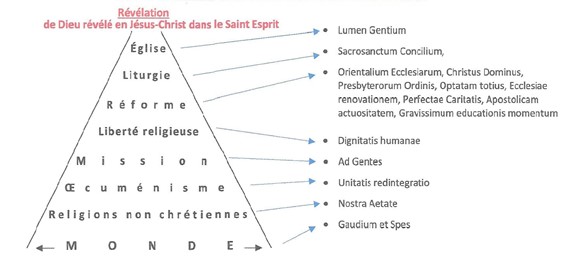 La foi pour Vatican II n’est pas un catalogue de formules à croire mais un lien au Christ dans l’Église 
exprimé dans l’unité des 16 documents conciliaires : 4 constitutions, 9 décrets et 3 déclarations.
La Constitution Lumen Gentium
La Constitution Lumen Gentium exprime la réalité de l’Église sous un jour nouveau. 
Paul VI dans son discours d’ouverture de la 2e session ancre profondément l’Église dans le Christ et 
distingue trois cercles concentriques : l’Église en elle-même, l’œuvre œcuménique et le monde.
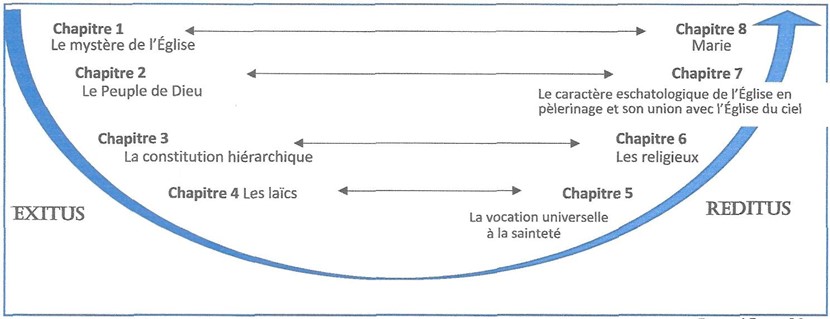 L’Église est présentée non sous son aspect hiérarchique, mais « dans sa source mystérieuse au cœur de la Trinité et dans sa réalité profonde qui en fait avant tout une participation à la vie de la Sainte-Trinité. »
Cela permet de souligner le dynamisme de communion 
et de réconcilier les aspects plus complémentaires que contradictoire de l’Eglise
Eglise de Dieu, Corps du Christ et Temple de l’Esprit
L’Église est « le signe et l’instrument de l’union avec Dieu et de l’unité de tout le genre humain » (LG 1) 
La constitution utilise des termes bibliques : 
Peuple de Dieu : l’Église ne se limite pas à sa hiérarchie et ses institutions, elle inclut tout le peuple chrétien, clercs, laïcs, religieux et religieuses. Le terme renvoie également aux liens au peuple d’Israël.
Corps du Christ : son unité se réfère avant tout au Christ, uni à son Corps qui est l’Église. L’Église dépasse les limites de l’espace et du temps. 
Temple de l’Esprit : la sainteté de l’Église désigne toujours en priorité la source divine. Jusqu’à la fin des temps, l’Église visible est constituée de pécheurs et l’Esprit continue aussi de souffler où il veut.
Nous pouvons en tirer plusieurs conséquences pour l’Église :
L’Église reconnaît à la fois sa gloire et l’ambivalence de sa situation historique. 
Son histoire croyante dépasse le cadre de l’Église visible et institutionnelle. 
Le mystère de l’Église conduit à reconnaître et est garant du mystère de l’histoire.
Collégialité et Sacramentalité de l’Episcopat
Le consensus obtenu sur la collégialité des évêques apaise les vieux conflits, précisant les relations des évêques avec le Souverain Pontife et avec son propre collège presbytéral. 
La collégialité des évêques se réfère au Collège des Douze Apôtres dont elle prolonge la mission, et le successeur de Pierre, évêque de Rome, y appartient de plein droit. 
Elle s’articule sans opposition à la primauté du Pape qui manifeste l’unité du collège épiscopal, comme Pierre manifestait l’unité du collège des Apôtres.
La sacramentalité met en avant plus que des rapports de pouvoirs : la dispensation de la grâce dans l’Eglise.
L’évêque occupe moins un « grade » supérieur qu’il ne reçoit la plénitude du sacrement de l’Ordre.
Concrètement l’épanouissement de la doctrine permet la mise en place :
des Conférences nationales des évêques, relais essentiels de la vie de l’Église dans tous les pays.
du Synode des évêques, dont le fonctionnement contribue au gouvernement central de l’Église. 
d’une meilleure collégialité des prêtres autour de leur évêque dans le Presbyterium.
Conclusion
L’histoire de l’Eglise : confiance et espérance mais appel à la prudence face à la double tentation de faire des réformes pernicieuses ou de rester dans l’immobilisme. 
Les Actes des Apôtres : Luc donne des pistes et des fondements mais pas de solutions concrètes pour aujourd’hui sans tomber dans l’anachronisme et fausser la Parole de Dieu.
Vatican II : a retrouvé le dynamisme et la cohérence du Mystère de l’Église. La Tradition progresse… Le 16e Synode des évêques va réfléchir à la « synodalité » et au rôle des baptisés dans la gouvernance de l’Église.
L’Église est une réalité vivante !
Avec l’assistance de l’Esprit qui lui a été promise, nous pouvons travailler avec confiance en elle !
Pour la gloire de Dieu et le salut du monde : L’Église a les promesses de la vie éternelle. 
EN ELLE, PAR ELLE, NOUS SOMMES SAUVÉS !
Pour aller plus loin : 
Christophe Paul, 2000 ans d’histoire de l’Église, Paris, Droguet-Ardant, 2000. 
Woïmbee Grégory, L’Église et l’Inquisition, Perpignan, Tempora, « La véritable histoire », 2009.
 	Baslez Marie-Françoise, Comment le monde est devenu chrétien, Points Histoire, 2008. 
	Marguerat Daniel, La première histoire du christianisme, Paris-Genève, Cerf-Labor et Fides, 1999
	Reynier Chantal, Les Actes des Apôtres, « Mon ABC de la Bible », Paris, Cerf, 2015.
 		Lubac Henri de, Méditation sur l’Église, Paris, Aubier-Montaigne, 1953, rééd. Œuvres complètes VIII, Paris, Cerf 2003.
		Moreau  Régis,  Guide de lecture des Textes du Concile Vatican II,  Lumen Gentium  1964,  Perpignan, Artège, 2014.
		Schönborn Christoph, Aimer l’Église, Paris, Cerf, 1998.